Tri-County Technical College
September 2013
Calculate initial sales generated in region
Derive sales created by multiplier effects
Convert results to income
College payroll
Income created by the spending of the college and its employees
$32.6 million
Income created by the spending of out-of-region students
Income created by the spending of businesses patronized by students
$3.3 million
Higher wages of former students + increased output of businesses
Income created by the spending of students and businesses
$163.4 million
Calculate benefits and costs to stakeholders
Derive the future benefits stream
Discount results to current-year dollars
Determine net present value, benefit-cost ratio, and rate of return
Present value of benefits$346.4 million
Present value of costs
$89.3 million
Net present value (benefits minus costs)
$257.1 million
Benefit-cost ratio (benefits divided by costs)
3.9
Rate of return
15.3%
Benefits = Greater job opportunities + higher lifetime income
Costs = Tuition and fees + books and supplies + forgone time and money
Present value of benefits$949.8 million
Present value of costs
$20.6 million
Net present value (benefits minus costs
$929.2 million
Benefit-cost ratio (benefits divided by costs)
46.2
Benefits = Expanded economic base + savings related to improved health, reduced crime, and reduced unemployment
Costs = State and local government funding
Present value of benefits$63.5 million
Present value of costs
$20.6 million
Net present value (benefits minus costs
$43.0 million
Benefit-cost ratio (benefits divided by costs)
3.1
Rate of return
7.4%
Benefits = Added tax revenues + reduced demand for government services
Costs = State and local government funding
Tri-County Technical College
Creates new income in the region
Supports local jobs
Sustains a skilled workforce
Increases students’ lifetime income
Expands the state’s economic base
Improves quality of life
The results of this study were prepared by
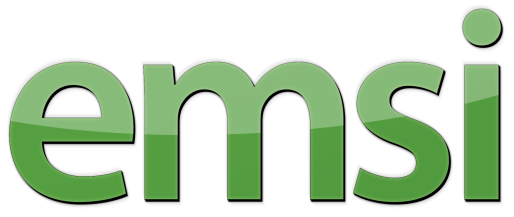 For a copy of the report, please contact the college.